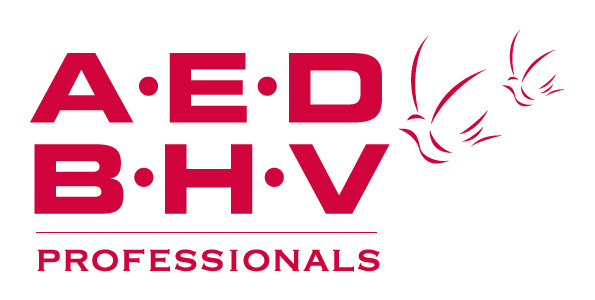 Duur: totaal  8 uur , exclusief 2 uur voorbereiding
Eerste HulpReanimatie en AED
Cursus Eerste Hulp Rean/AED
Luchtweg blokkade            	30 min     	Start  	  8.30 uur
Rautek                                  	10 min				  9.00
Bloedingen                        	 	30 min				  9.30
Brandwonden                   		30 min				10.00
Pauze						20 min				10.20
Shock                                    	30 min				10.50
Breuken en aanverwanten	30 min				11.20
Wervelletsel                        	30 min 				11.50
Oogletsel                               	15 min				12.05
Lunch						60 min				13.00
Bewustzijnsstoornissen       	240 min			17.00
(flauwvallen, bewusteloos, CVA, DM, Epilepsie, Hartstilstand)
Eerste Hulp(starttijd ochtend, middag of avond totaal 240 min )
Luchtweg blokkade            		
Rautek                                  					
Bloedingen                        					
Brandwonden                  				
Pauze										
Shock                                    					
Breuken en aanverwanten					
Wervelletsel                        			
Oogletsel
Reanimatie en AED(starttijd ochtend, middag of avond)
Bewustzijnsstoornissen       	totaal  240 min
	flauwvallen
	bewusteloos
	CVA 
	DM
	Epilepsie
	Hartstilstand (en hartinfarct)Reanimatie volwassen, kinderen en zuigelingen